Higher Education and the Common GoodCGHE seminar 2 February 2017
Simon Marginson 
Director of the ESRC/HEFCE Centre for Global Higher Education Professor of International Higher EducationUCL Institute of EducationUniversity College London, UK
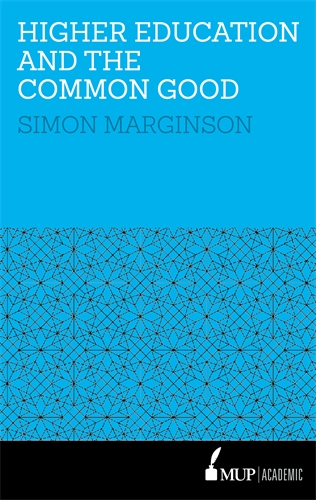 Published 19 December 2016, Melbourne University Publishing
https://www.mup.com.au/items/199659
Assumptions
Dog does not eat dog
Positional competition
Broad scope for production of public goods
Non-market goods
Quadrant 2: SOCIAL DEMOCRACY
Quadrant 1: CIVIL SOCIETY
Teaching: Free places,  low value differentials

Research: Publicly funded, integral to researcher
Teaching: Private learning in Internet, libraries

Research: Self-made scholarship and inquiry
State sector goods
Non-state sector goods
Quadrant 4: COMMERCIAL MARKET
Quadrant 3: STATE QUASI-MARKET
Teaching: Commercial market in tuition/degrees

Research: Commercial research and consultancy
Teaching:  Quasi market in student places/degrees

Research:  State quasi-market, product formats
Market-produced goods
NOTE: State, institutions and individuals are active agents in all four quadrants
[Speaker Notes: The four quadrants constitute four different political economies of higher education: Civil Society, Social Democracy based on universal public provision (Nordic model), State Quasi-market (now the UK model, isn’t it great!), Commercial Market
The state is active in all four. On the right hand side it shapes production more comprehensively and directly, through public services in Q1 and state quasi-markets in Q2 (both Dewey public activities). On the left hand side it sets regulatory frameworks for conduct (civil and commercial law).
Q1 combines economically public goods with politically private goods. As also in Q2, research and education are non-rivalrous and non-excludable, Samuelson public goods. In Q1 these activities are in Dewey’s private domain, outside politics and regulation. I call this zone civil society and it includes families, communities, social movements. In HE faculty and students pursue unpaid and unregulated activities between more formal agendas. 
Q 2 research is research supported from general university funding. Projects are driven by curiosity and merit, not competitive acumen or university status. Much of what we do still sits in Q2. Including this paper. It is not part of a funded research project.
The neo-liberal era has moved action in higher education from Q1 and Q2 to Q3. In Q3 there is a tension between economic (private) and political (public).  All is ‘public’ in Dewey’s political sense. Quasi-markets are policy controlled
Educational or research activity in higher education can be positioned on this diagram, according to the extent it is ‘public’ in Samuelson’s economic sense; and the extent it is ‘public’ in Dewey’s political sense, recognised as a matter of common interest and state regulation. 
The 4-quadrant diagram makes explicit the political choices associated with economic provision, for example whether or not to produce higher education on a non-market basis—and if non-market, whether to do this in the regulated funded public sector or leave it to civil society. 
The 4-quadrants also highlight the question of who should pay, whether the state through taxation or the individual beneficiaries. In matters defined as public in the political sense, it poses the question ‘how public can we afford to be?’ in economic terms.]
Collective goods
Common goods
Not all public goods are necessarily progressive in distribution or in their social effects (e.g. national military offensives are a ‘public good’ in both the economic and political senses, but do we like them?)
Common goods are a particular kind of collective political public good. These are relational goods that provide for such qualities as social solidarity, equity, human rights, democratic self-determination, and social and geographic mobility (freedom of movement) in populations
The provision of higher education on the basis of equal social opportunity and maximum potential social mobility is one such common good
Higher education, the state and social allocation
Positional competition and its counter-frame
Systemic stratification
Competition and stratification
Quasi-markets
The Anglo-American problem
Brexit and Trump
Brexit and educational level, June 2016
November 2016 US Presidential election: the college education factor in voting
The 50 counties in the US with the highest level of college education: diverse by state, income, ethnic composition and other respects. In 48 of these counties Clinton improved on Obama’s 2012 vote by an average of 9 percentage points. These districts included many counties with high proportions of white voters
The 50 least educated counties in the US: Clinton’s vote collapsed here, compared to Obama in 2013; she lost ground in 47 of the 50 counties, with an average slide of 11 percentage points. Again this set of counties were fairly varied among themselves except for the education factor
Trump received 72% of the white non-college male vote and 62% of the white non-college female vote. Among white women voters there was a majority for Clinton only among the college educated.
Clinton’s problem was that two thirds of Americans are white, while only 35 per cent of Americans have achieved a college degree.
Conclusions
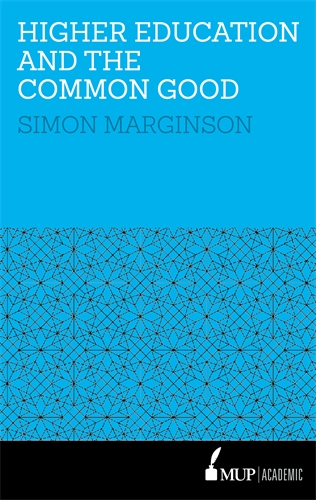 Published 19 December 2016, Melbourne University Publishing
https://www.mup.com.au/items/199659